Intelligent Agents :Automated Planning and Acting
Decision Making: Foundations
0.812
0.868
0.918
+1
3
0.762
0.660
-1
2
0.705
0.655
0.611
0.388
1
1
2
3
4
Marcel Gehrke
Content: Planning and Acting
With Deterministic Models
With Temporal Models
With Nondeterministic Models
With Probabilistic Models






By Decision Making
Foundations
Utility theory
Markov decision processes
Reinforcement learning
Extensions
Structure
 With Human-awareness
Marcel Gehrke
Foundation
2
[Speaker Notes: 1-4, 6: Planning book
5, 7: AIMA
8: Rao]
Literature
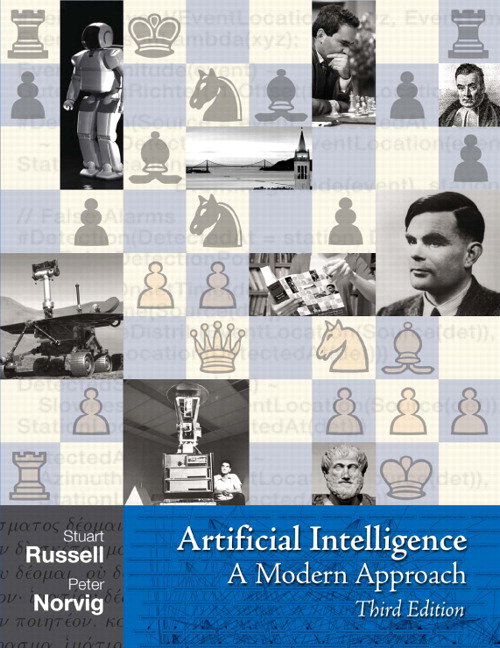 Second half presents different directions research has taken
Content based on 
Artificial Intelligence: A Modern Approach (3rd ed.; abbreviation: AIMA)
Stuart Russell, Peter Norvig
Decision making (Chs. 16 + 17), reinforcement learning (Ch. 21)
A Concise Introduction to Decentralized POMDPs (DecPOMDP)
Frans A. Oliehoek, Christopher Amato
Explainable Human-AI Interaction: A Planning Perspective (HA-AI)
Sarath Sreedharan, Anagha Kulkarni, Subbarao Kambhampati
Further research papers announced in lectures

I do not expect you to read all the books!
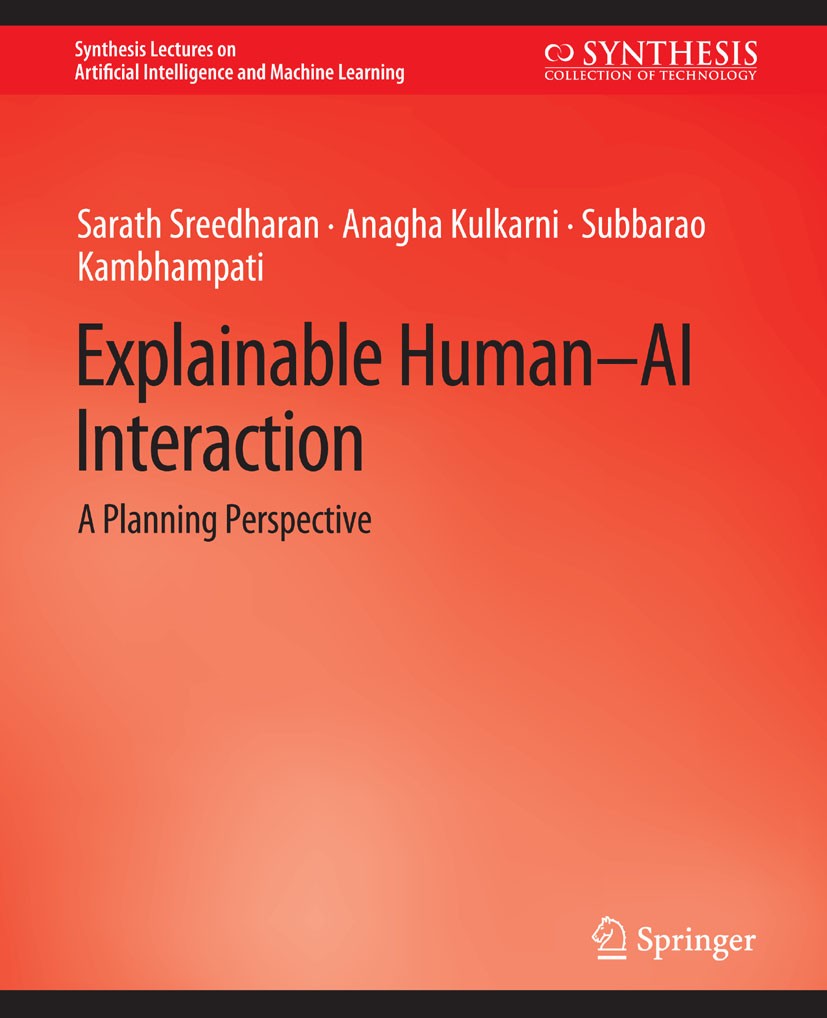 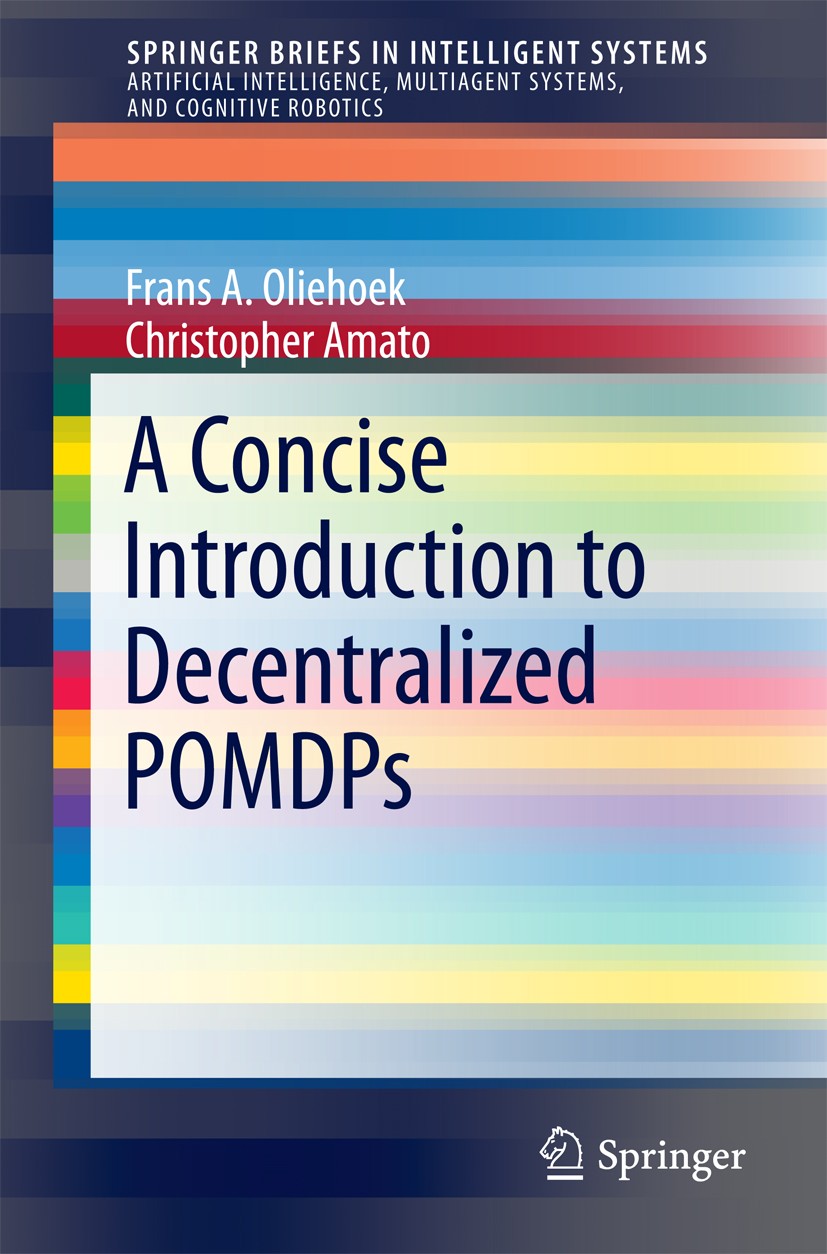 http://aima.cs.berkeley.edu 
https://link.springer.com/book/10.1007/978-3-319-28929-8 
https://link.springer.com/book/10.1007/978-3-031-03767-2
Marcel Gehrke
Introduction
3
Acknowledgements
Slides based on material provided by Dana Nau, Ralf Möller, and Shengyu Zhang
In part based on AIMA Book, Chapters 16, 17, 21
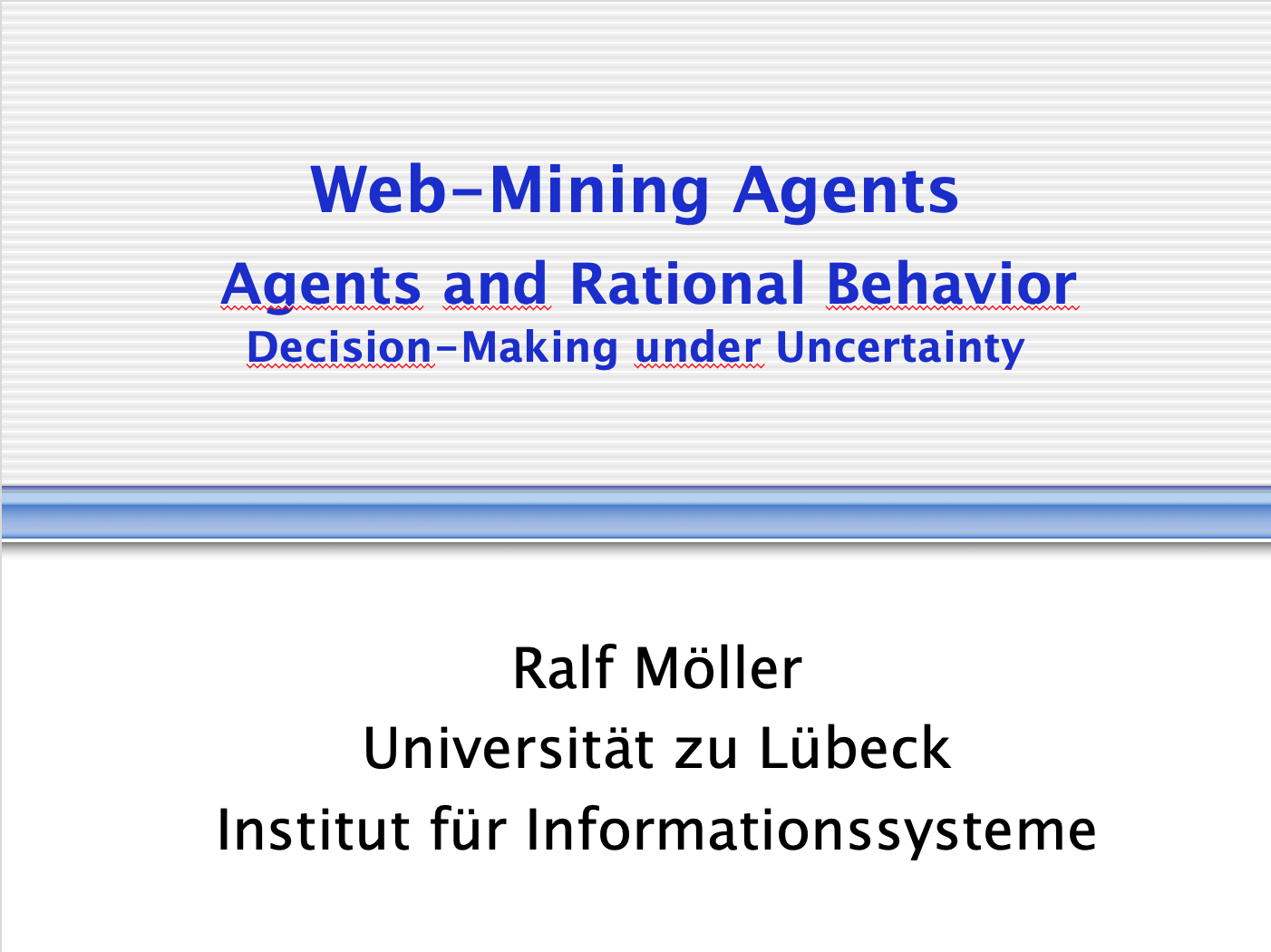 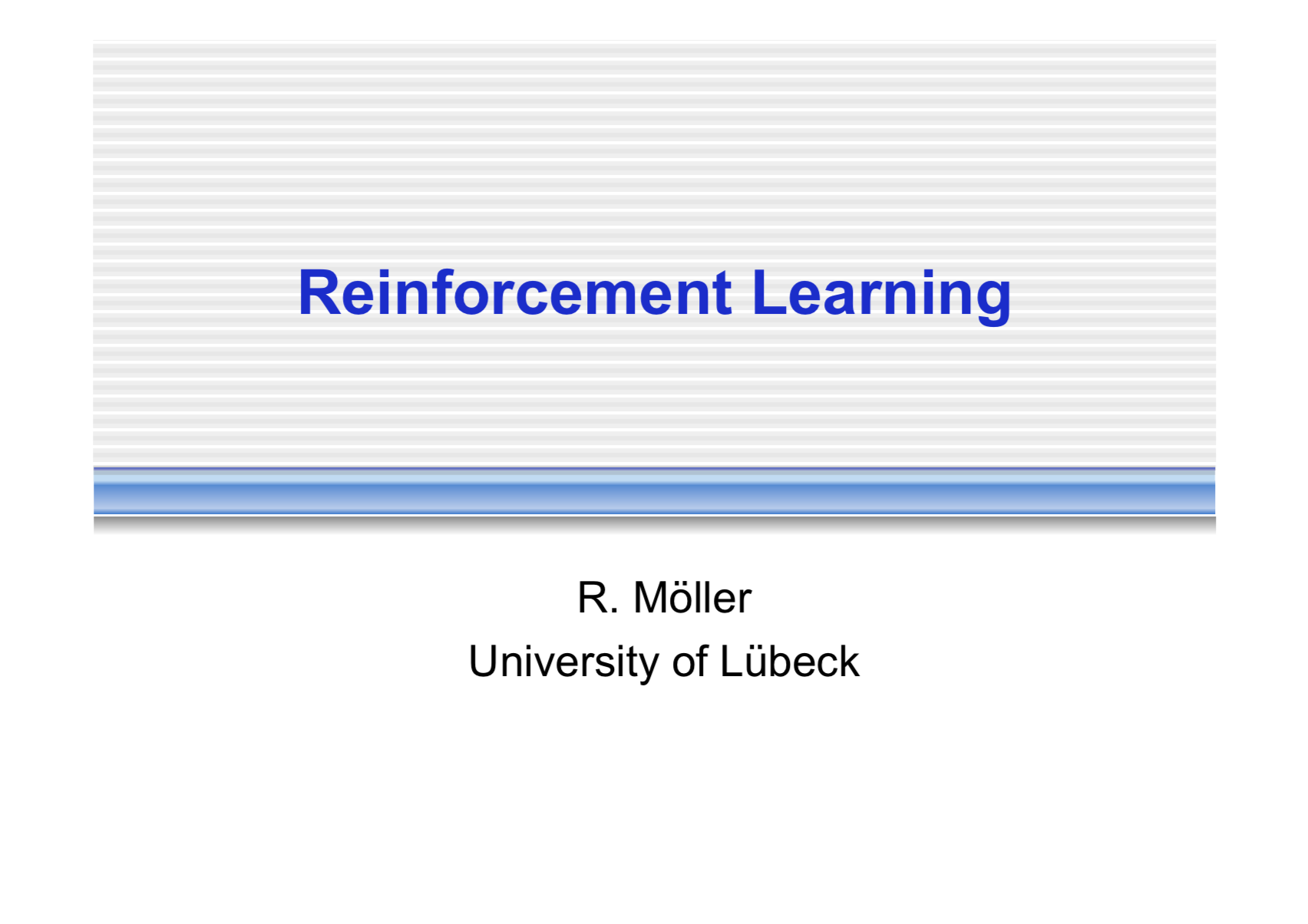 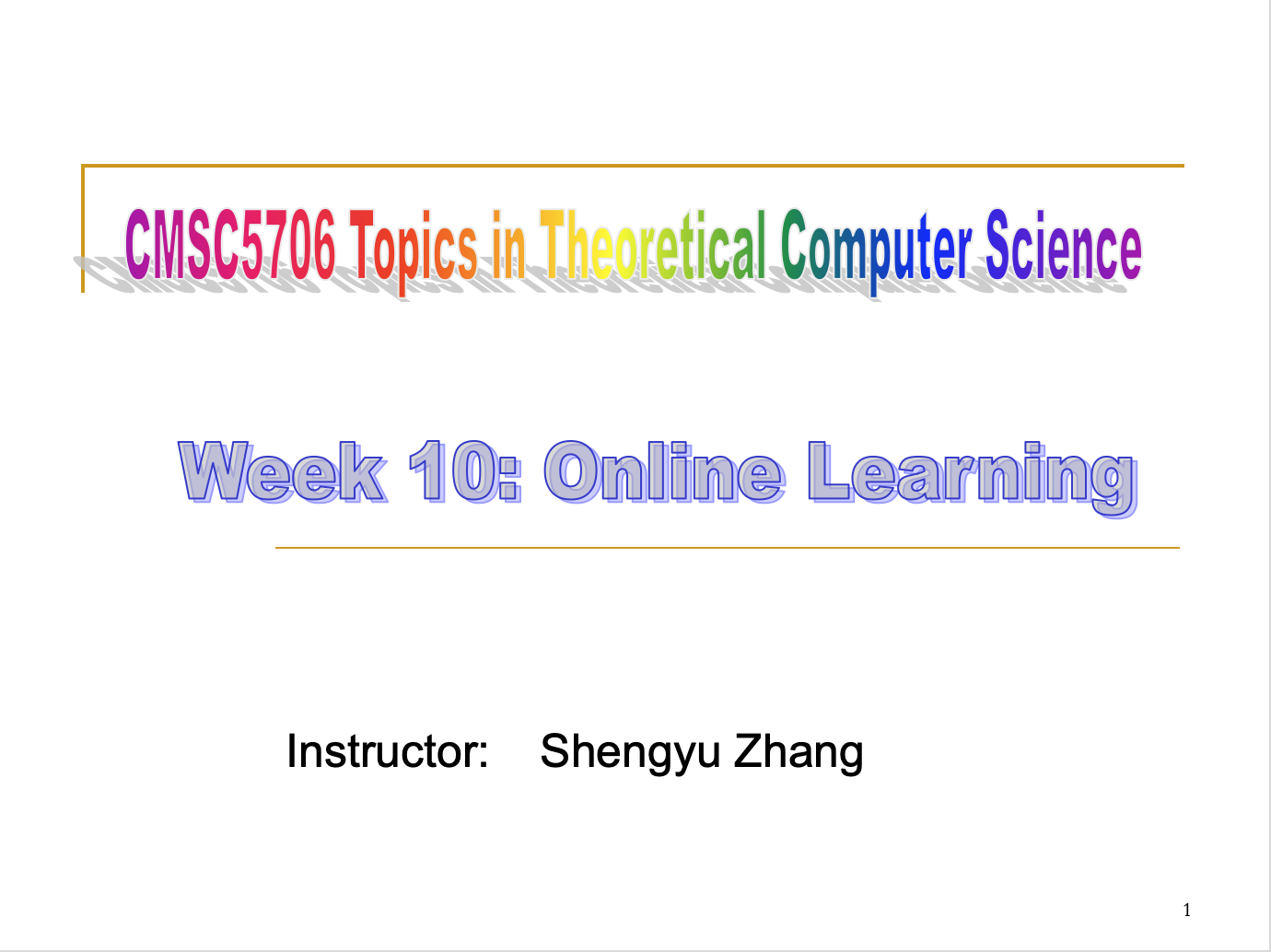 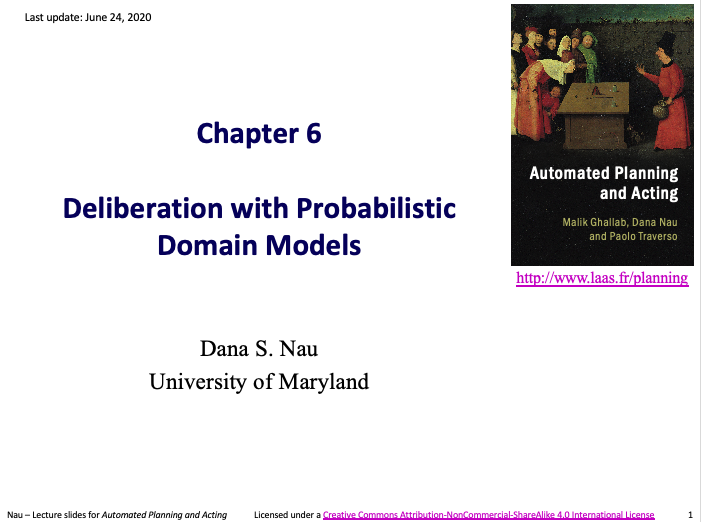 http://people.eecs.berkeley.edu/~russell/talks/2020/russell-aaai20-hntdtwwai-4x3.pptx
http://rbr.cs.umass.edu/camato/decpomdp/overview.html
Marcel Gehrke
Foundation
4
Decision Making under Uncertainty
Goal-based: binary distinction between happy and unhappy
Utility as a distribution over possible states
Essentially an internalisation of a performance measure
If internal utility function agrees with external performance measure:
Agent that chooses actions to maximize its utility will be rational according to the external performance measure 
Rationality as a measure of intelligence
Agent
Environment
Sensors
State
What the world
is like now
How the world evolves
What my actions do
How happy I will bein such a state
Utility
What action Ishould do now
Actuators
Figure: AIMA, Russell/Norvig
Marcel Gehrke
Foundation
5
Setting
Agent can perform actions in an environment
Environment
Outcomes of actions not unique
Associated with probabilities (➝ probabilistic model)
Agent has preferences over states/action outcomes
Encoded in utility or utility function ➝ Utility theory
“Decision theory = Utility theory + Probability theory”
Model the world with a probabilistic model
Model preferences with a utility (function)
Find action that leads to the maximum expected utility, also called decision making
Marcel Gehrke
Foundation
6
Outline: Decision Making – Foundations
Utility Theory
Preferences
Utilities
Preference structure
Markov Decision Process / Problem (MDP)
Sequence of actions, history, policy
Value iteration, policy iteration
Reinforcement Learning (RL)
Passive and active, model-free and model-based RL
Multi-armed bandit
Marcel Gehrke
Foundation
7
[Speaker Notes: Utility theory / decision theory: background in economy / operations research / insurance industry]
Preferences
Marcel Gehrke
Foundation
8
[Speaker Notes: Think of the set of outcomes for each action as a lottery—think of each action as a ticket]
Rational Preferences
1ct
1ct
1ct
Marcel Gehrke
Foundation
9
Axioms of Utility Theory
Decomposability: 
There is no fun in gambling.
Equivalent lotteries:
Marcel Gehrke
Foundation
10
And Then There Was Utility
Marcel Gehrke
Foundation
11
Utilities
continue as before
pay-$30-and-continue-as-before
instant death
Marcel Gehrke
Foundation
12
Utility Scales
Marcel Gehrke
Foundation
13
Money
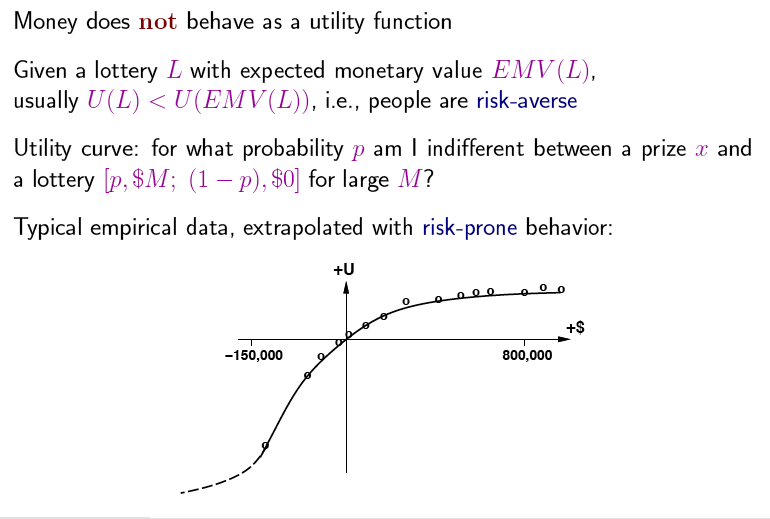 Figure: AIMA, Russell/Norvig
Marcel Gehrke
Foundation
14
[Speaker Notes: Utility theory: roots in economics; obvious candidate: money (or an agent’s total net asssets)
agent prefers more money to less, all other things being equal, exhibits a monotonic preference for more money; nothing about preferences between lotteries involving money
logarithmic utility function; should not assume that this is the definitive utility function for monetary value, but it is likely that most people have a utility function that is concave for positive wealth]
Money Versus Utility
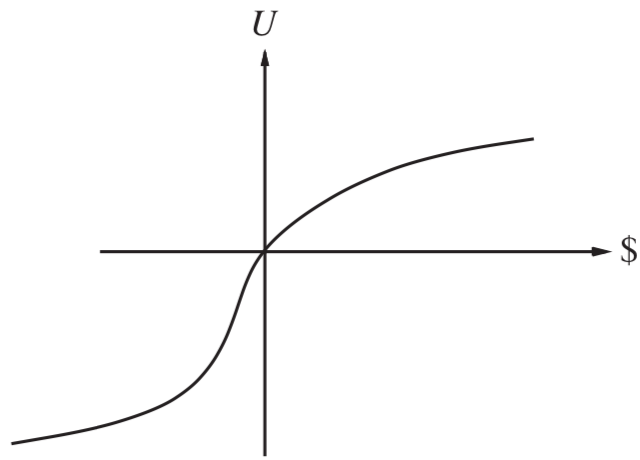 Figure: AIMA, Russell/Norvig
Marcel Gehrke
Foundation
15
[Speaker Notes: Averse: prefer a sure thing with a payoff that is less than the expected monetary value of a gamble
Seeking: someone already $10,000,000 in debt might well accept a gamble on a fair coin with a gain of $10,000,000 for heads and a loss of $20,000,000 for tails; Such behaviour might be called desperate, but it is rational if one is already in a desperate situation. 
Neutral: Risk aversion is the basis for the insurance industry; People would rather pay a small insurance premium than gamble the price of their house against the chance of a fire. From the insurance company’s point of view, the price of the house is very small compared with the firm’s total reserves. This means that the insurer’s utility curve is approximately linear over such a small region, and the gamble costs the company almost nothing.]
Utility Scales
Marcel Gehrke
Foundation
16
Multi-attribute Utility Theory
A given state may have multiple utilities
...because of multiple evaluation criteria
...because of multiple agents (interested parties) with different utility functions

There are:
Cases in which decisions can be made without combining the attribute values into a single utility value
Strict dominance
Cases in which the utilities of attribute combinations can be specified very concisely
Preference structure
Marcel Gehrke
Foundation
17
[Speaker Notes: Siting a new airport requires consideration of 
disruption caused by construction; 
the cost of land; 
the distance from centers of population; 
the noise of flight operations; 
safety issues arising from local topography and weather conditions]
Preference Structure
Marcel Gehrke
Foundation
18
[Speaker Notes: Similar to Bayesian networks that decompose the joint probability of several random variables]
Preference Independence
Marcel Gehrke
Foundation
19
[Speaker Notes: MPI, where it doesn’t hold: Suppose you are at a medieval market, considering the purchase of some hunting dogs, some chickens, and some wicker cages for the chickens. The hunting dogs are very valuable, but if you don’t have enough cages for the chickens, the dogs will eat the chickens; hence, the trade-off between dogs and chickens depends strongly on the number of cages, and MPI is violated. 
The existence of these kinds of interactions among various attributes makes it much harder to assess the overall value function.]
Preference Independence
Marcel Gehrke
Foundation
20
Interim Summary
Preferences
Preferences of a rational agent must obey constraints 
Utilities
Rational preferences = describable as maximisation of expected utility
Utility axioms
MEU principle
Multi-attribute utility theory
Preference structure
(Mutual) preferential independence
Marcel Gehrke
Foundation
21
Outline: Decision Making – Foundations
Utility Theory
Preferences
Utilities
Preference structure
Markov Decision Process / Problem (MDP)
Sequence of actions, history, policy
Value iteration, policy iteration
Reinforcement Learning (RL)
Passive and active, model-free and model-based RL
Multi-armed bandit
Marcel Gehrke
Foundation
22
[Speaker Notes: Utility theory / decision theory: background in economy / operations research / insurance industry]
Simple Robot Navigation Problem
In each state, the possible actions are U, D, R, and L
The effect of action U is as follows (transition model):
With probability 0.8, move up one square 
If already in top row or blocked, no move
With probability 0.1, move right one square 
If already in rightmost row or blocked, no move
With probability 0.1, move left one square
If already in leftmost row or blocked, no move
Same transition model holds for D, R, and L and their respective directions
↑
Goal
Marcel Gehrke
Foundation
23
Markov Property
The transition properties depend only on the current state, not on previous history (how that state was reached).
Marcel Gehrke
Foundation
24
[Speaker Notes: Example: Hidden Markov Model (HMM)]
Sequence of Actions
In each state, the possible actions are U, D, R, and L; the transition model for each action is (pictured):
Current position: [3,2]
Planned sequence of actions: (U, R)
↑
[3,2]
Goal
3
2
1
1
2
3
4
Marcel Gehrke
Foundation
25
Sequence of Actions
In each state, the possible actions are U, D, R, and L; the transition model for each action is (pictured):
Current position: [3,2]
Planned sequence of actions: (U, R)
U is executed
↑
[3,2]
Goal
Goal
3
3
[3,2]
[3,3]
[4,2]
2
2
1
1
1
1
2
2
3
3
4
4
Marcel Gehrke
Foundation
26
[Speaker Notes: U executed
	up with prob. 0.8
	right with prob. 0.1
	left with prob. 0.1 (left is blocked, so no move)]
[3,1]
[3,2]
[3,3]
[4,1]
[4,2]
[4,3]
Sequence of Actions
In each state, the possible actions are U, D, R, and L; the transition model for each action is (pictured):
Current position: [3,2]
Planned sequence of actions: (U, R)
U has been executed
R is executed
↑
[3,2]
Goal
3
[3,2]
[3,3]
[4,2]
2
1
1
2
3
4
Marcel Gehrke
Foundation
27
[Speaker Notes: U executed
	up with prob. 0.8
	right with prob. 0.1
	left with prob. 0.1 (left is blocked, so no move)]
[3,1]
[3,2]
[3,3]
[4,1]
[4,2]
[4,3]
Histories
In each state, the possible actions are U, D, R, and L; the transition model for each action is (pictured):
Current position: [3,2]
Planned sequence of actions: (U, R)
U has been executed
R is executed
History: sequence of states generatedby sequence of actions
9 possible sequences with6 possible final states, only1 of which is a goal state
↑
[3,2]
Goal
3
[3,2]
[3,3]
[4,2]
2
1
1
2
3
4
Marcel Gehrke
Foundation
28
[Speaker Notes: U executed
	up with prob. 0.8
	right with prob. 0.1
	left with prob. 0.1 (left is blocked, so no move)]
[3,1]
[3,2]
[3,3]
[4,1]
[4,2]
[4,3]
Probability of Reaching the Goal
In each state: possible actions U, D, R, L; trans. model:
↑
[3,2]
Goal
Note importance of Markov property in this derivation
3
[3,2]
[3,3]
[4,2]
2
1
1
2
3
4
Marcel Gehrke
Foundation
29
[Speaker Notes: U executed
	up with prob. 0.8
	right with prob. 0.1
	left with prob. 0.1 (left is blocked, so no move)]
Utility Function
+1
3
-1
2
1
1
2
3
4
Marcel Gehrke
Foundation
30
[3,1]
[3,2]
[3,3]
[4,1]
[4,2]
[4,3]
Utility of an Action Sequence
Is the optimal sequence what we want?
[3,2]
+1
3
[3,2]
[3,3]
[4,2]
-1
2
1
1
2
3
4
Marcel Gehrke
Foundation
31
[Speaker Notes: only if the sequence is executed blindly!]
Reactive Agent Algorithm
Agent
Environemnt
Act()
	repeat
		s ← sensed state
		if s is terminal then
			exit 
		a ← choose action (given s)
		perform a
Sensors
What the worldis like now
What action Ishould do now
Condition-action rules
Actuators
Figure: AIMA, Russell/Norvig
Marcel Gehrke
Foundation
32
Policy (Reactive/Closed-loop Strategy)
Act()
	repeat
		s ← sensed state
		if s is terminal then
			exit 
		a ← 𝜋(s)
		perform a
Note that [3,2] is a “dangerous” state that the optimal policy tries to avoid
+1
3
-1
2
1
1
2
3
4
Marcel Gehrke
Foundation
33
Markov Decision Process / Problem (MDP)
↑
U, D, L, R
+1
3
-1
2
1
1
2
3
4
Marcel Gehrke
Foundation
34
Additive Utility
↑
U, D, L, R
+1
3
-1
2
1
1
2
3
4
Marcel Gehrke
Foundation
35
Principle of MEU
↑
U, D, L, R
+1
3
-1
2
1
1
2
3
4
Marcel Gehrke
Foundation
36
0.611
0.5
0
0
10
20
30
Value Iteration
0
0
0
0.812
0.868
0.918
+1
+1
Note the importance of terminal states and connectivity of the state-transition graph
3
3
0
0
0.762
0.660
-1
-1
2
2
0
0
0
0
0.705
0.655
0.611
0.388
1
1
1
1
2
2
3
3
4
4
Marcel Gehrke
Foundation
37
Value Iteration: Algorithm
function value-iteration(mdp,𝜖)
	U’ ← 0, π ←〈〉
	repeat
		U ← U’
		𝛿 ← 0
		for each state s ∈ S do
			U’[s] ← R(s) + 𝛾 maxa∈A(s)Σs’P(s’|a.s)U[s’]
			if |U’[s] - U[s]| > 𝛿 then
				𝛿 ← |U’[s] - U[s]|
	until 𝛿 < 𝜖(1-𝛾)/𝛾
	for each state s ∈ S do
		π(s) ← argmaxa∈A(s)Σs’P(s’|a.s)U[s’]
	return π
Marcel Gehrke
Foundation
38
Evolution of Utilities
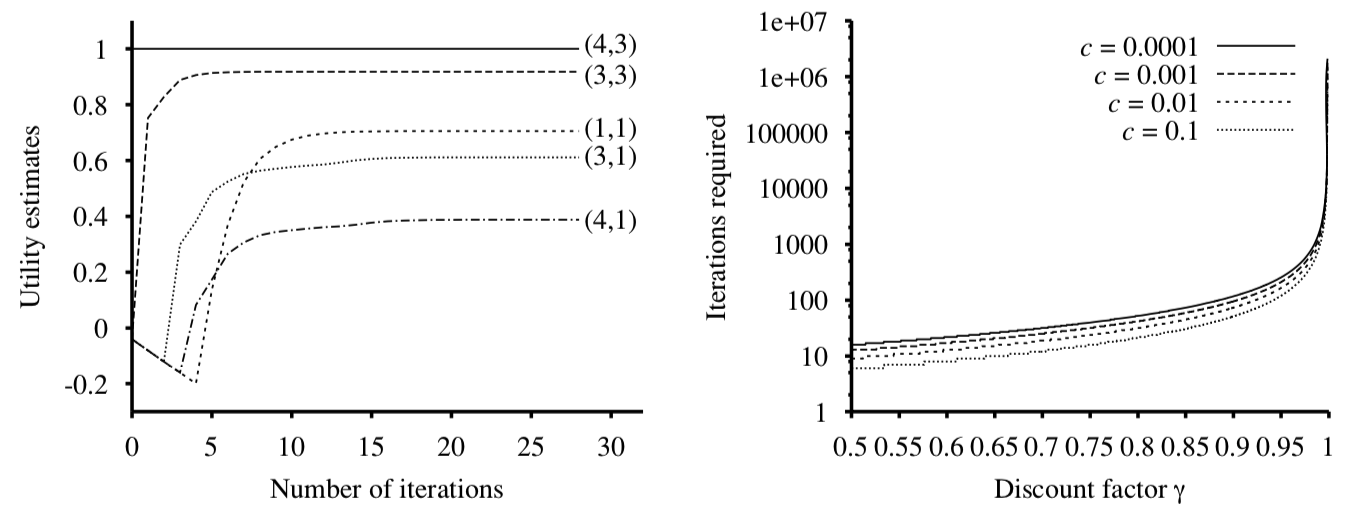 0
0
0
0.812
0.868
0.918
+1
+1
3
3
0
0
0.762
0.660
-1
-1
2
2
0
0
0
0
0.705
0.655
0.611
0.388
1
1
1
1
2
2
3
3
4
4
Figure left: AIMA, Russell/Norvig
Marcel Gehrke
Foundation
39
Effect of Rewards
+1
-1
0
0
0
0.812
0.868
0.918
+1
+1
+1
+1
+1
3
3
0
0
0.762
0.660
-1
-1
-1
-1
-1
2
2
0
0
0
0
0.705
0.655
0.611
0.388
1
1
1
1
2
2
3
3
4
4
Data for figures: AIMA, Russell/Norvig
Marcel Gehrke
Foundation
40
Effect of Allowed Error & Discount
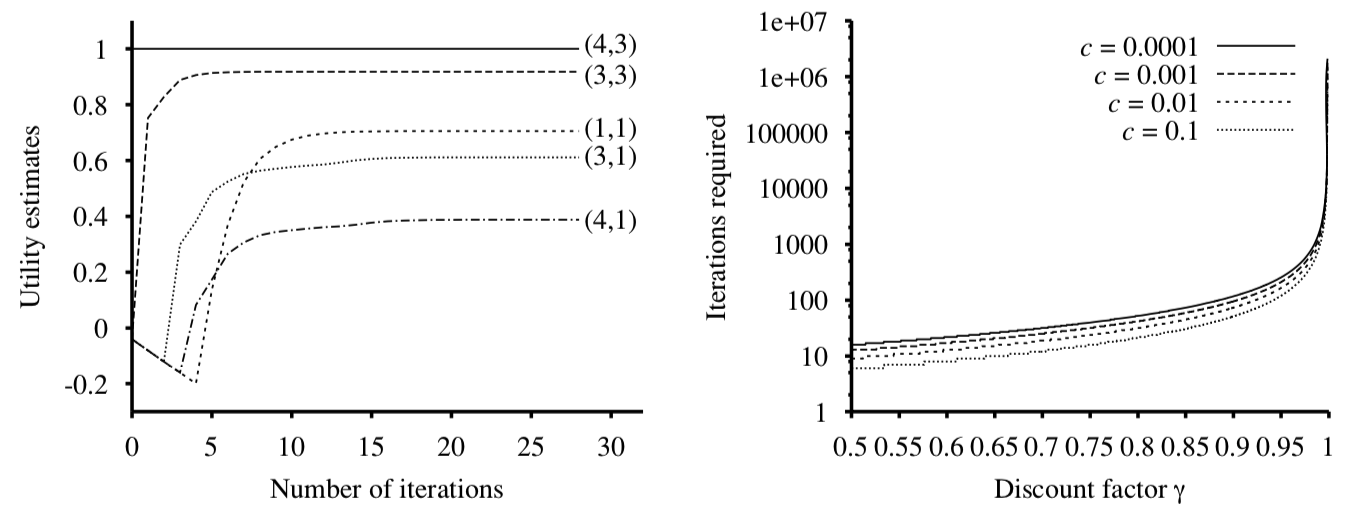 0
0
0
0.812
0.868
0.918
+1
+1
3
3
0
0
0.762
0.660
-1
-1
2
2
0
0
0
0
0.705
0.655
0.611
0.388
1
1
1
1
2
2
3
3
4
4
Figure right: AIMA, Russell/Norvig
Marcel Gehrke
Foundation
41
Policy Iteration
Marcel Gehrke
Foundation
42
Policy Iteration: Algorithm
function policy-iteration(mdp)
	repeat
		U ← policy-evaluation(𝜋,U,mdp)
		unchanged ← true
		for each state s ∈ S do
			if maxa∈A(s)Σs’P(s’|a.s)U[s’] > Σs’P(s’|𝜋[s].s)U[s’] then
				𝜋[s] ← argmaxa∈A(s)Σs’P(s’|a.s)U[s’]
				unchanged ← false
	until unchanged
	return 𝜋
Marcel Gehrke
Foundation
43
Policy Evaluation
Marcel Gehrke
Foundation
44
Asynchronous Policy Iteration
Further approximation of policy iteration
Pick any subset of states and do one of the following 
Update utilities 
Using simplified value iteration as described on previous slide
Update the policy 
Policy improvement as before
Is not guaranteed to converge to an optimal policy
Possible if each state is still visited infinitely often, knowledge about unimportant states, etc.
Freedom to work on any states allows for design of domain-specific heuristics
Update states that are likely to be reached by a good policy
Marcel Gehrke
Foundation
45
Intermediate Summary
MDP
Markov property
Current state depends only on previous state
Sequence of actions, history, policy
Sequence of actions may yield multiple histories, i.e., sequences of states, with a utility
Policy: complete mapping of states to actions
Optimal policy: policy with maximum expected utility
Value iteration, policy iteration
Algorithms for calculating an optimal policy for an MDP
Marcel Gehrke
Foundation
46
Outline: Decision Making – Foundations
Utility Theory
Preferences
Utilities
Preference structure
Markov Decision Process / Problem (MDP)
Sequence of actions, history, policy
Value iteration, policy iteration
Reinforcement Learning (RL)
Passive and active, model-free and model-based RL
Multi-armed bandit
Marcel Gehrke
Foundation
47
[Speaker Notes: Utility theory / decision theory: background in economy / operations research / insurance industry]
Acting as Reinforcement Learning (RL)
Agent, placed in an environment, must learn to act optimally in it
Assume that the world behaves like an MDP, except
Agent can act but does not know the transition model
Agent observes its current state and its reward but does not know the reward function
Goal: learn an optimal policy
↑
+1
3
-1
U, D, L, R
2
1
1
2
3
4
Marcel Gehrke
Foundation
48
Factors That Make RL Hard
Actions have non-deterministic effects
which are initially unknown and must be learned
Rewards / punishments can be infrequent
Often at the end of long sequences of actions
How does an agent determine what action(s) were really responsible for reward or punishment?
Credit assignment problem
World is large and complex
Marcel Gehrke
Foundation
49
Passive vs. Active Learning
Marcel Gehrke
Foundation
50
Model-based vs. Model-free RL
Marcel Gehrke
Foundation
51
Passive RL
?
+1
0.812
0.868
0.918
3
3
?
-1
0.762
0.660
2
2
0.705
0.655
0.611
0.388
1
1
1
2
3
4
1
2
3
4
Marcel Gehrke
Foundation
52
Passive RL
+1
0.812
0.868
0.918
3
-1
0.762
0.660
2
0.705
0.655
0.611
0.388
1
1
2
3
4
Marcel Gehrke
Foundation
53
Direct Utility Estimation (DUE)
Marcel Gehrke
Foundation
54
[Speaker Notes: Cost to go: immediate cost of first action + expected cost of following policy afterwards]
DUE: Example
Marcel Gehrke
Foundation
55
DUE: Convergence
Marcel Gehrke
Foundation
56
DUE: Problem
Dependence on neighbouring states
Marcel Gehrke
Foundation
57
[Speaker Notes: No information propagation]
DUE: Problem
?
3
?
2
1
1
2
3
4
Marcel Gehrke
Foundation
58
Adaptive Dynamic Programming (ADP)
Marcel Gehrke
Foundation
59
Recap: Policy Iteration
Marcel Gehrke
Foundation
60
ADP: Estimate the Utilities
Marcel Gehrke
Foundation
61
ADP: Learn the Model
Marcel Gehrke
Foundation
62
Update reward function
Update transition model
ADP: Algorithm
Marcel Gehrke
Foundation
63
ADP: Problem
Marcel Gehrke
Foundation
64
Temporal Difference Learning (TD)
Marcel Gehrke
Foundation
65
TD: Example
Marcel Gehrke
Foundation
66
Aside: Online Mean Estimation
learning rate
Marcel Gehrke
Foundation
67
TD Update
new (noisy) sample of utilitybased on next state
learning rate
Marcel Gehrke
Foundation
68
TD: Convergence
Marcel Gehrke
Foundation
69
Comparison between ADP and TD
Advantages of ADP
Converges to true utilities in fewer iterations
Utility estimates do not vary as much from the true utilities
Advantages of TD
Simpler, less computation per observation
Crude but efficient first approximation to ADP
Do not need to build a transition model to perform its updates
Marcel Gehrke
Foundation
70
ADP and TD
Utility estimates for 4x3 grid
ADP, given optimal policy (above)
Notice the large changes occurring around the 78th trial—this is the first time that the agent falls into the −1 terminal state at (4,2) 

TD (below)
More epochs required
Faster runtime per epoch
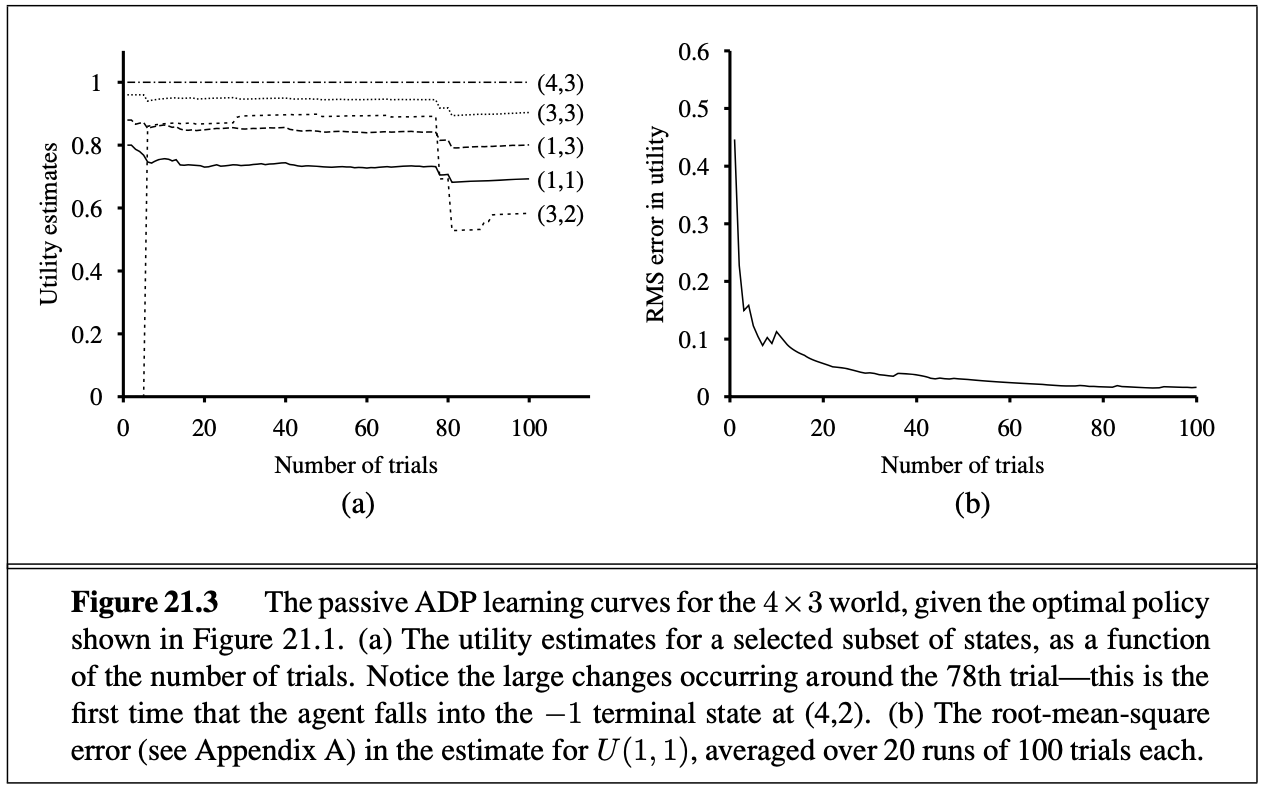 Number of epochs
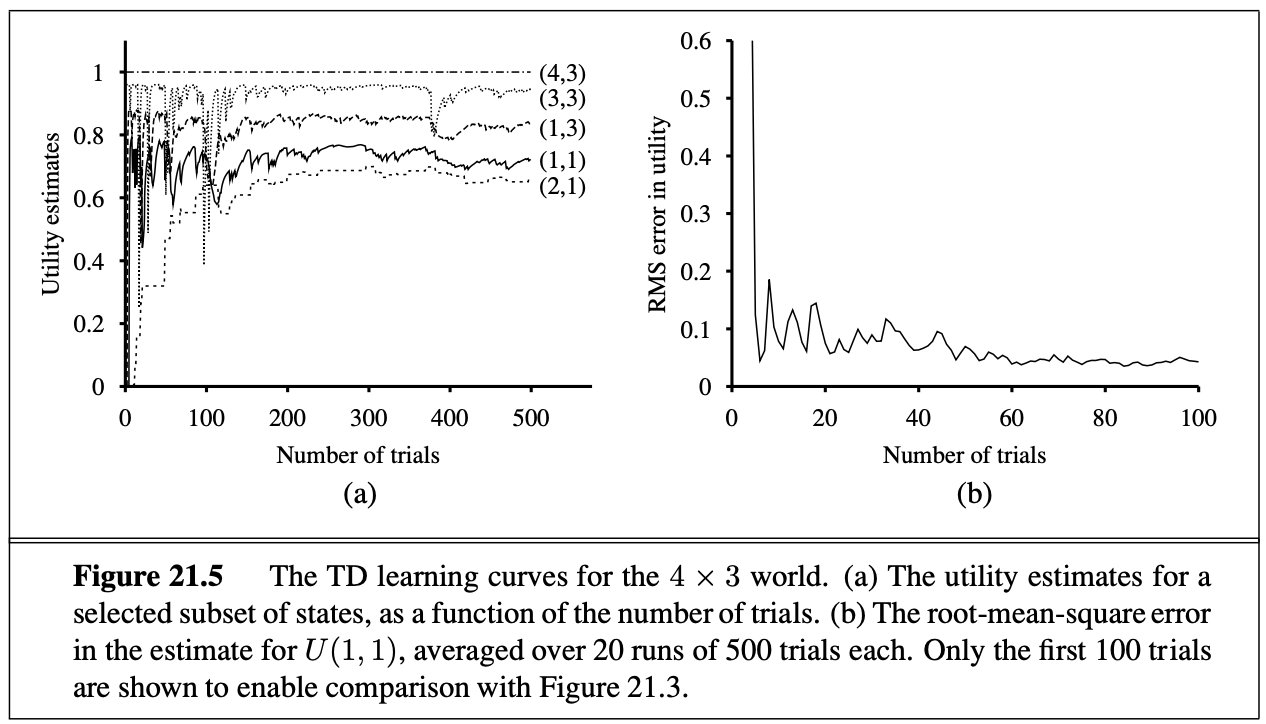 Number of epochs
Figures: AIMA, Russell/Norvig
Marcel Gehrke
Foundation
71
Overall comparisons
DUE (model-free)
Simple to implement
Each update is fast
Does not exploit Bellman constraints and converges slowly
ADP (model-based)
Harder to implement
Each update is a full policy evaluation (expensive)
Fully exploits Bellman constraints
Fast convergence (in terms of epochs)
TD (model-free)
Update speed and implementation similar to direct estimation
Partially exploits Bellman constraints – adjusts state to “agree” with observed successor
Not all possible successors
Convergence in between DUE and ADP
Marcel Gehrke
Foundation
72
Passive Learning: Disadvantage
Marcel Gehrke
Foundation
73
Goal of Active Learning
Assume that the agent still has access to some sequence of trials performed by the agent
Agent is not following any specific policy
Assume for now that the sequences should include a thorough exploration of the space
We will talk about how to get such sequences later

The goal is to learn an optimal policy from such sequences
Active RL agents
Active ADP agent
Q-learner (based on TD algorithm)
Marcel Gehrke
Foundation
74
Active ADP Agent
Marcel Gehrke
Foundation
75
Issues with ADP Approach
Marcel Gehrke
Foundation
76
Q-learning
Marcel Gehrke
Foundation
77
[Speaker Notes: like cost to go for utilities (here it more or less fits)]
Q-learning can be model-free
Marcel Gehrke
Foundation
78
Q-learning
Marcel Gehrke
Foundation
79
Q-learning
Marcel Gehrke
Foundation
80
Q-learning without a Model
Marcel Gehrke
Foundation
81
Q-learning: Convergence
Guaranteed to converge to true Q-values given enough exploration
Very general procedure
Because it is model-free
Converges slower than ADP agent
Because it is completely model-free and it does not enforce consistency among values through the model
Marcel Gehrke
Foundation
82
Exploitation vs. Exploration
Actions are always taken for one of the two following purposes
Exploitation: Execute the current optimal policy to get high payoff
Exploration: Try new sequences of (possibly random) actions to improve the agent’s knowledge of the environment even though current model does not show they have a high payoff
Pure exploitation: gets stuck in a rut
Pure exploration: not much use if you do not put that knowledge into practice
Marcel Gehrke
Foundation
83
Multi-Arm Bandit Problem
So far, we assumed that the agent has a set of epochs of sufficient exploration

Multi-arm bandit problem: Statistical model of sequential experiments
Name comes from a traditional slot machine (one-armed bandit)

Question: Which machine to play?
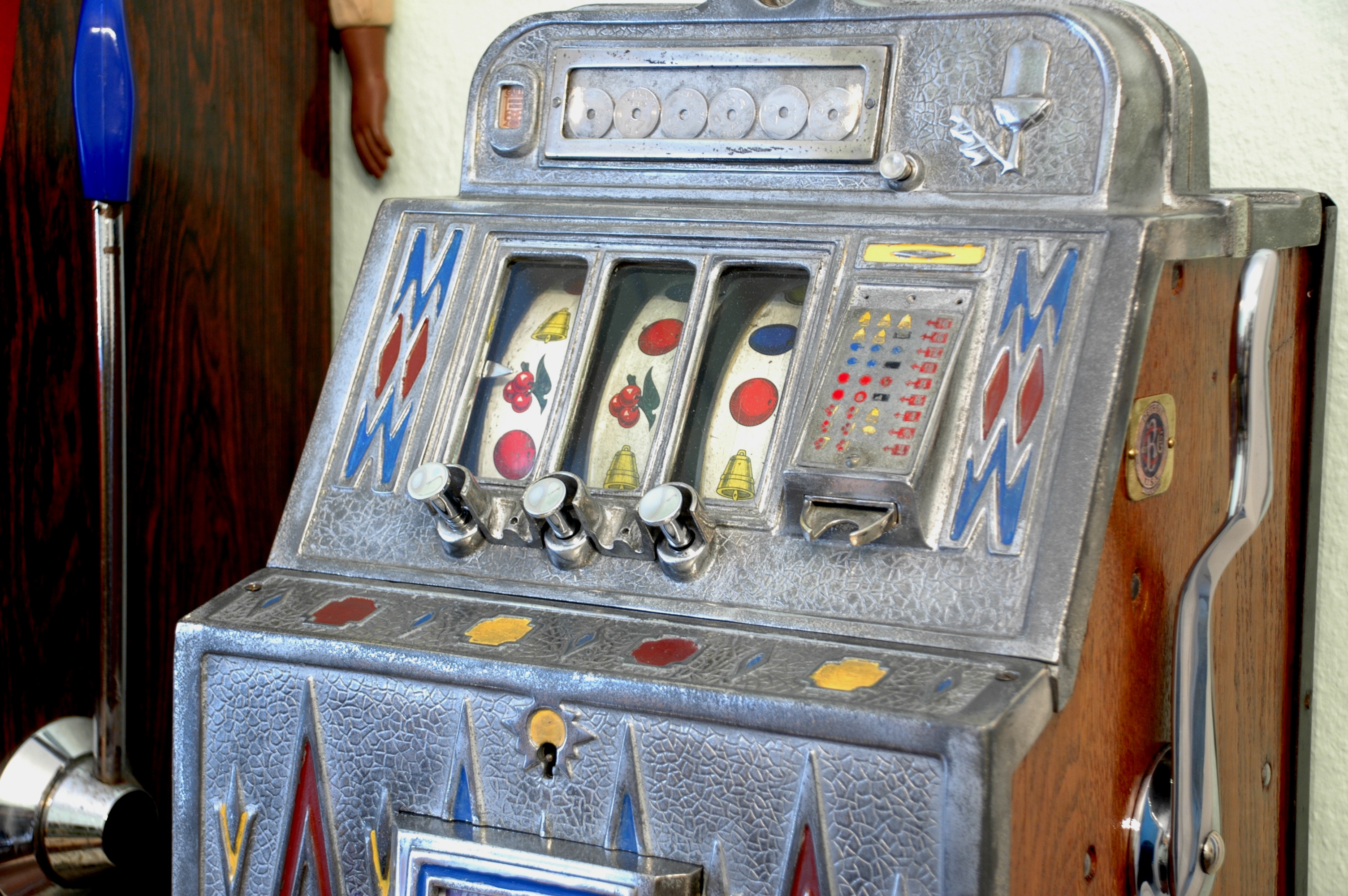 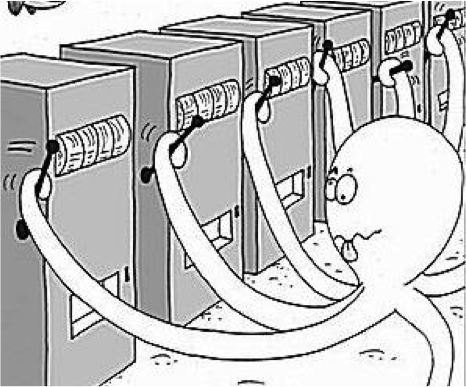 Marcel Gehrke
Foundation
84
Actions
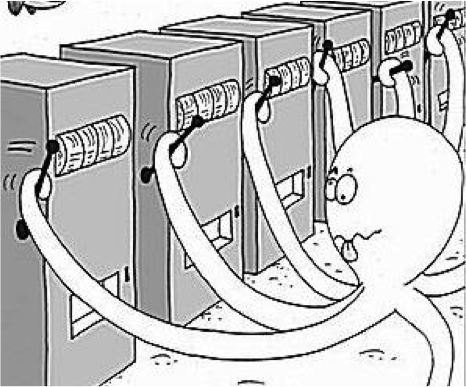 Marcel Gehrke
Foundation
85
Formal Model
agent’s reward
best machine’s reward(in expectation)
Marcel Gehrke
Foundation
86
Exploitation vs. Exploration Reprise
Exploration: to find the best
Overhead: big loss when trying the bad arms
Exploitation: to exploit what the agent has discovered
Weakness: there may be better ones that it has not explored and identified
Question: With a fixed budget, how to balance exploration and exploitation such that the total loss (or regret) is small?
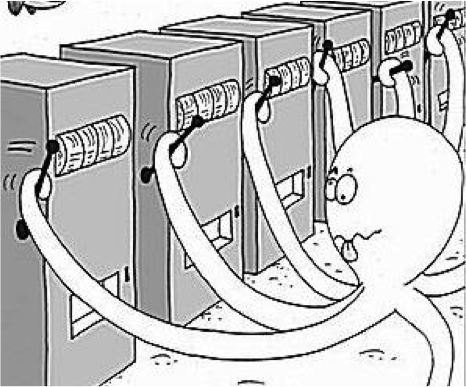 Marcel Gehrke
Foundation
87
Where Does the Loss Come from?
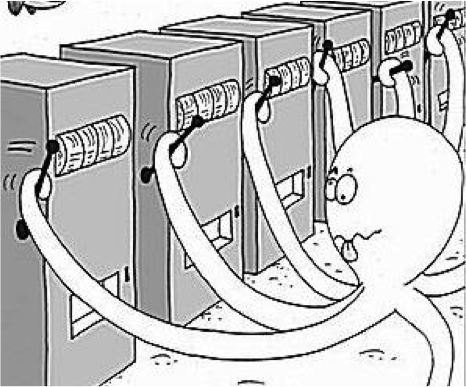 Marcel Gehrke
Foundation
88
Where Does the Loss Come from?
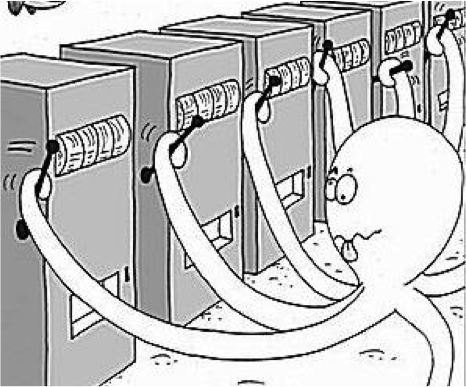 Marcel Gehrke
Foundation
89
[Speaker Notes: Next: an algorithm implementing this idea quantitatively]
UCB (Upper Confidence Bound) Algorithm
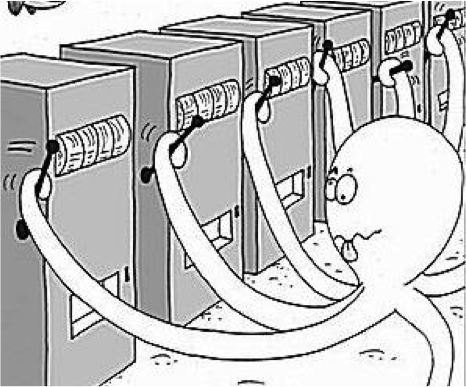 UCB(A)
	Try each action ai once
	loop
		choose an action ai that has 
			the highest value of ri + 2⋅ln(t)/ti
		perform ai
		update ri , ti , t
(                  )
Marcel Gehrke
Foundation
90
UCB: Performance
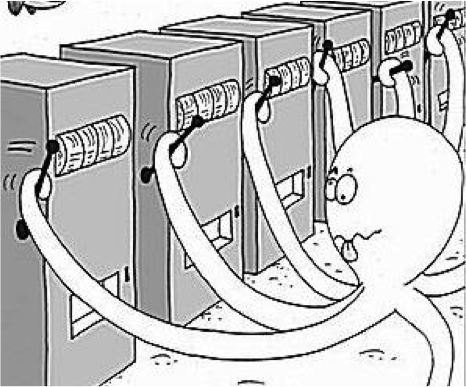 Marcel Gehrke
Foundation
91
UCB: Performance
(                  )
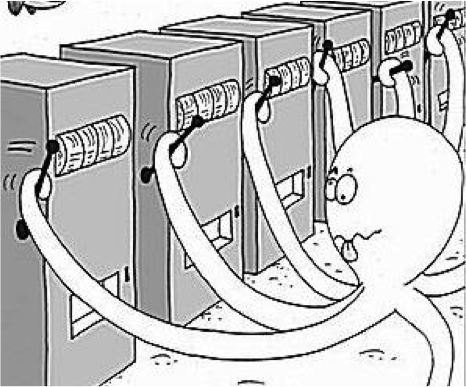 Marcel Gehrke
Foundation
92
UCT Algorithm
UCT(𝛴,s,h)
	if s ∈ Sg then
		return 0
	if h = 0 then
		return V0(s)
	if s ∉ Envelope then
		add s to Envelope
		n(s) ← 0
		for all a ∈ Applicable(s) do
			Q(s,a) ← 0
			n(s,a) ← 0
	Untried ← {a ∈ Applicable(s)| n(s,a)=0}
	if Untried ≠ ∅ then
		ã ← Choose(Untried)
	else
		ã ← argmina∈Applicable(s)			{Q(s,a)-C⋅[log(n(s))/n(s,a)]½}
	s’ ← Sample(𝛴,s,ã)
	cost—rollout ← cost(s,ã) + UCT(s’,h-1)
	Q(s,ã) ← [n(s,ã)⋅Q(s,ã)+cost-rollout]				/(1+n(s,ã))
	n(s) ← n(s) + 1
	n(s,ã) ← n(s,ã) + 1
	return cost-rollout
d4
d2
d3
d7
d6
Start: s0= d1
d1
d4
Goal: Sg= {d4}
Marcel Gehrke
Foundation
93
UCT as an Acting Procedure
UCT(𝛴,s,h)
	if s ∈ Sg then
		return 0
	if h = 0 then
		return V0(s)
	if s ∉ Envelope then
		add s to Envelope
		n(s) ← 0
		for all a ∈ Applicable(s) do
			Q(s,a) ← 0
			n(s,a) ← 0
	Untried ← {a ∈ Applicable(s)| n(s,a)=0}
	if Untried ≠ ∅ then
		ã ← Choose(Untried)
	else
		ã ← argmina∈Applicable(s)			{Q(s,a)-C⋅[log(n(s))/n(s,a)]½}
	s’ ← Sample(𝛴,s,ã)
	cost—rollout ← cost(s,ã) + UCT(s’,h-1)
	Q(s,ã) ← [n(s,ã)⋅Q(s,ã)+cost-rollout]				/(1+n(s,ã))
	n(s) ← n(s) + 1
	n(s,ã) ← n(s,ã) + 1
	return cost-rollout
Suppose probabilities and costs unknown
Suppose you can restart your actor as many times as you want
Can modify UCT to be an acting procedure
Use it to explore the environment
Marcel Gehrke
Foundation
94
UCT as a Learning Procedure
UCT(𝛴,s,h)
	if s ∈ Sg then
		return 0
	if h = 0 then
		return V0(s)
	if s ∉ Envelope then
		add s to Envelope
		n(s) ← 0
		for all a ∈ Applicable(s) do
			Q(s,a) ← 0
			n(s,a) ← 0
	Untried ← {a ∈ Applicable(s)| n(s,a)=0}
	if Untried ≠ ∅ then
		ã ← Choose(Untried)
	else
		ã ← argmina∈Applicable(s)			{Q(s,a)-C⋅[log(n(s))/n(s,a)]½}
	s’ ← Sample(𝛴,s,ã)
	cost—rollout ← cost(s,ã) + UCT(s’,h-1)
	Q(s,ã) ← [n(s,ã)⋅Q(s,ã)+cost-rollout]				/(1+n(s,ã))
	n(s) ← n(s) + 1
	n(s,ã) ← n(s,ã) + 1
	return cost-rollout
Suppose probabilities and costs unknown
But you have an accurate simulator for the environment
Run UCT multiple times in the simulated environment
Learn what actions work best
Marcel Gehrke
Foundation
95
Intermediate Summary
Passive learning
DUE
ADP
TD
Active learning
Active ADP
Q-learning
Multi-armed bandit problem
UCB, UCT
Marcel Gehrke
Foundation
96
Outline: Decision Making – Foundations
Utility Theory
Preferences
Utilities
Preference structure
Markov Decision Process / Problem (MDP)
Sequence of actions, history, policy
Value iteration, policy iteration
Reinforcement Learning (RL)
Passive and active, model-free and model-based RL
Multi-armed bandit
⟹ Next: Decision Making – Extensions
Marcel Gehrke
Foundation
97
[Speaker Notes: Utility theory / decision theory: background in economy / operations research / insurance industry]